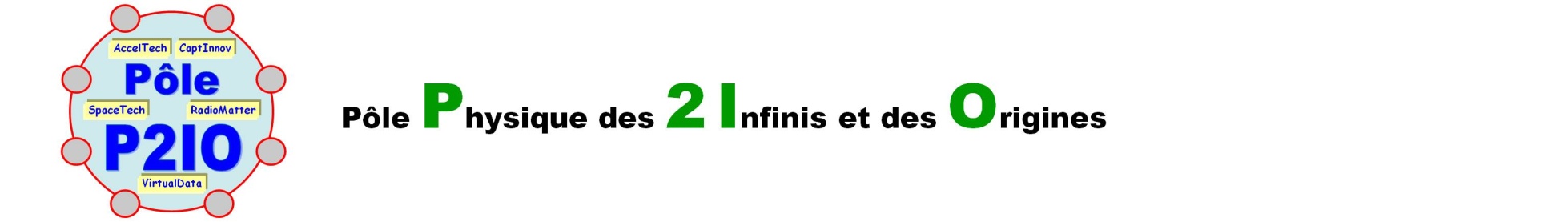 Réunion des groupes de travail
25 janvier 2011
Christian Arnault
Perspectives
Préparation des sessions de travail avec les Cabinets d’étude pour l’aide à la maîtrise d’ouvrage qui vont constituer notre dossier d’architecture.
Il nous faut continuer et approfondir les études menées par le groupe infrastructures
Besoins de surface
Contraintes fluides
Contraintes logistiques
Définir nos modèles d’organisation et d’architecture
Nombre de bâtiments
Type de bâtiments
Calendriers
Il existe un calendrier « théorique »
Début des actions de l’aide à MOA: mars 2011
Préparation des appels d’offre
Localisation mi 2011 ?
Sélection des prestataires: 2012
Début de la MOE: 2013
Construction: 2014
Calendrier réel ?????
Modèles architecturaux
Différentes catégories de bâtiments
Halls
Bâtiments superposables (multi-étages)
estimation des surfaces
80 000m² superposables
30 000m² non superposables
Si on considère l’hypothèse 3 étages => 56 000 m² au sol.
                                                  4 étages => 50 000 m² au sol
Organisation des bâtiments
Un ou plusieurs bâtiments
Voies de circulation
Total ~ 10 Ha
Modèles organisationnels
Modèles fonctionnels
Locaux techniques, halls
Bureaux
Services
Circulation
Contraintes administratives
Correspondance Labo vs Bâtiment/Secteur
Un exemple : PETRA III
Construction du hall PETRA III à Desy.
12 700 m² de hall
600 m² services (distribution de puissance,…)
8 000 m² d’espaces verts + 2 000 m² routes
Pont roulant 20 T
Conditionnement d’air
Sol en béton renforcé
Coût total 30 M€ => 
pour le hall: 2 500 €/m²

Edgar Weckert
Lindemar Haenisch